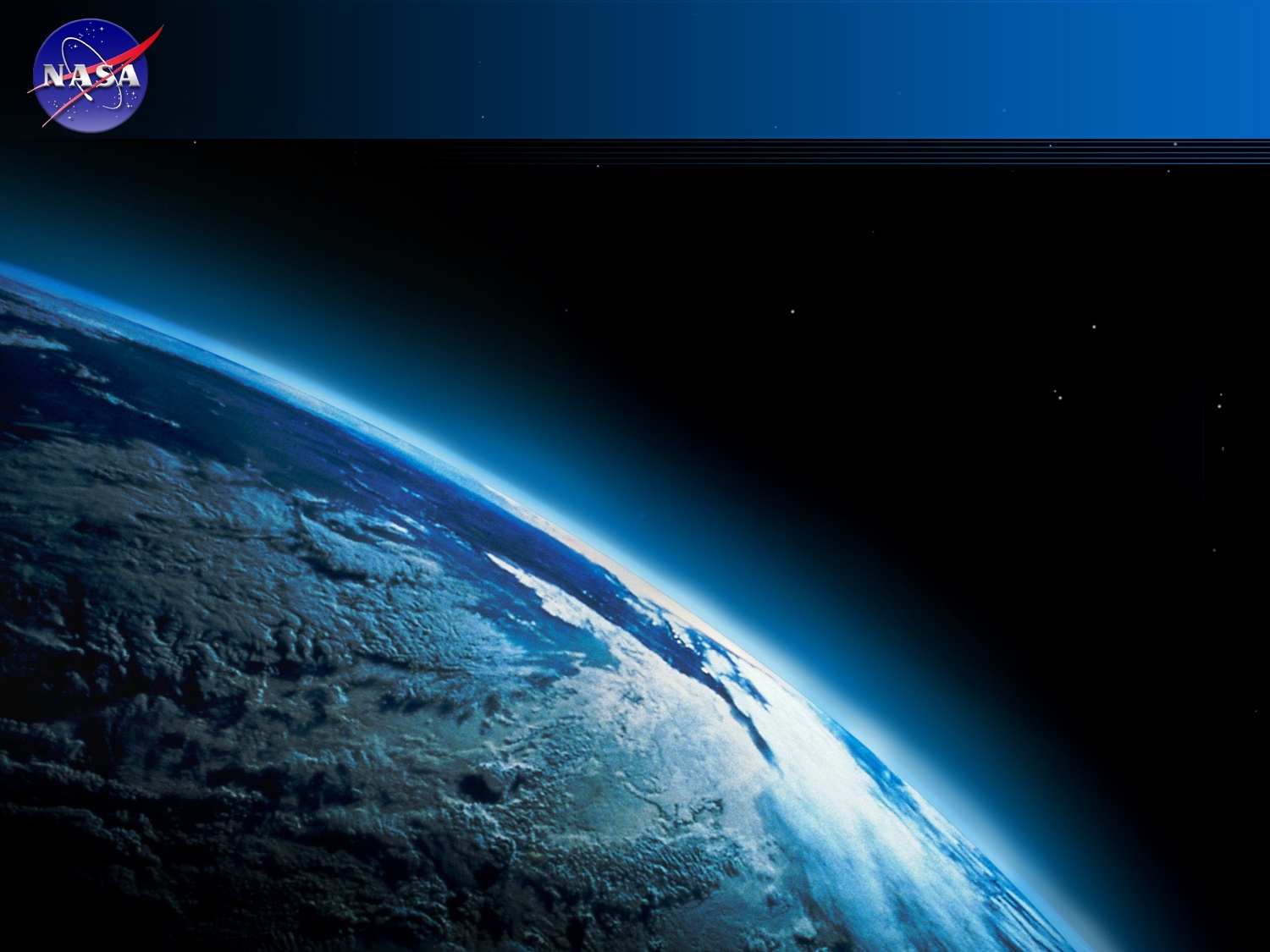 ABoVE Phase 3: Key Statistics
Solicitation Release Date: 		August 2021
Due Date:						November 2021
Selection Date:					May 2022
Start Dates (nominal):			November 2022
ASTM-9 Kick-Off					January 2023


Research Proposal Funding:		>$5M/year for three years

Proposals Selected:				20

First-Time ABoVE PI’s:			10

PI Gender:						11 male / 9 female
1
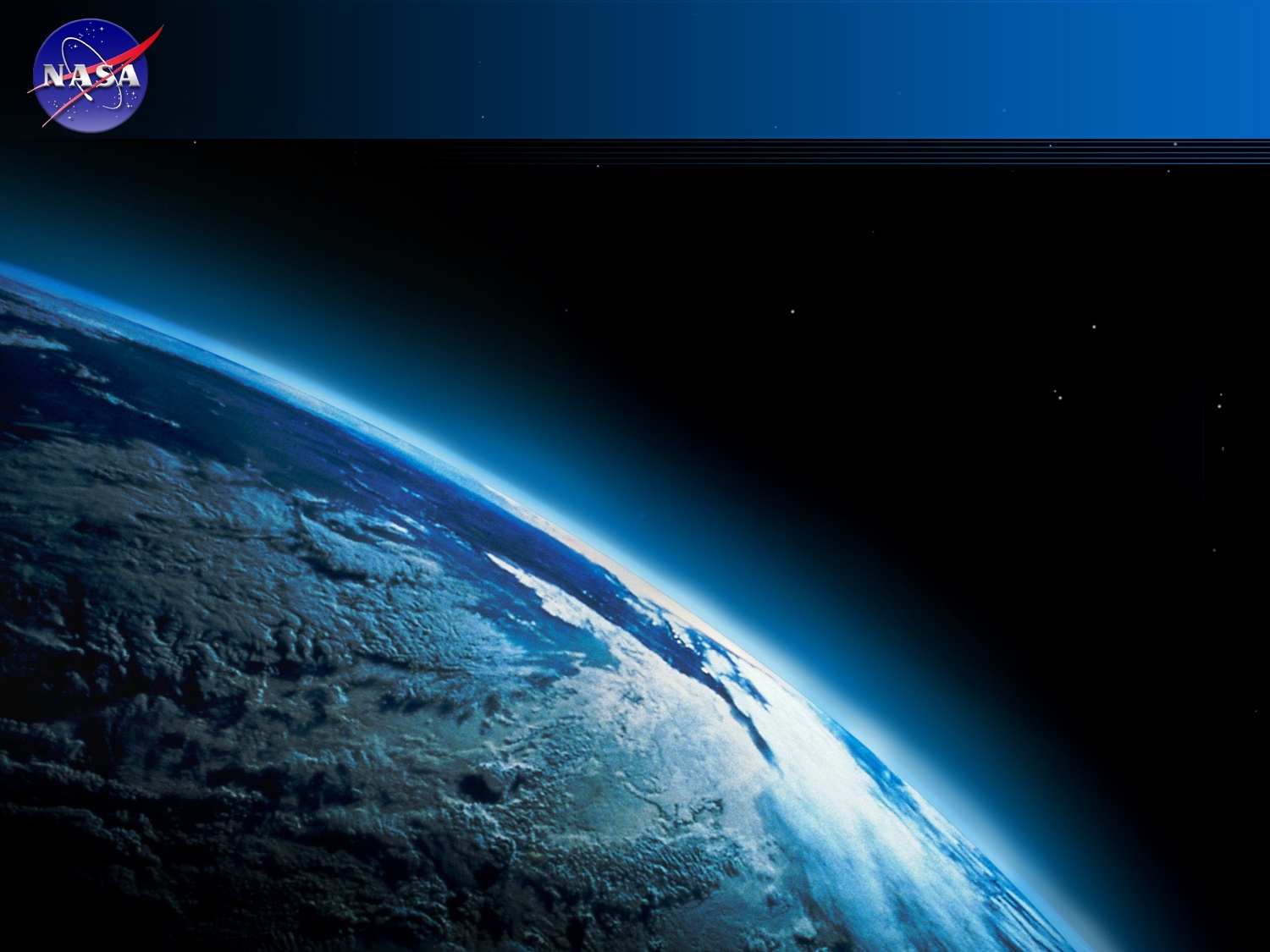 ABoVE Phase 3: Key Statistics
PI Institutions of Selected Proposals
Universities
Columbia University
Johns Hopkins University
Michigan Tech University
Northern Arizona University
Ohio State University
Purdue University
University of Alaska, Fairbanks
University of California, Irvine
University of Illinois, Urbana-Champaign
University of Maryland
University of Montana, Missoula
University of Washington, Seattle
University of Wisconsin
NASA Centers
JPL


Others – Profit / Not for Profit
ABR Inc.
Carnegie Institution of Washington
Woodwell Climate Research Center
2